Klar for klassens time?
Les mer på elevombud.no
Dine rettigheter
Hva lurer du på?
Les mer på elevombud.no
Rett til tilpasset opplæring - øvelse
Les mer på elevombud.no
Rett til tilpasset opplæring
Du har rett på opplæring som passer til deg. Opplæringsloven § 1-3
Opplæringen skal passe til 
hvem du er 
hva du kan fra før 
hvordan du lærer best
Er det noen fag hvor dere trenger å snakke med læreren om hvordan dere lærer best?
Hvordan kan dere ta dette opp med læreren?
Les mer her
Les mer på elevombud.no
Du har en rettighet:
Et trygt og godt skolemiljø der du trives og lærer
[Speaker Notes: Den aller viktigste rettigheten er: Et trygt og god skolemiljø. Stortinget har bestemt dette, Oppll 9A-2.
Lærerne vil hjelpe dere med dette: Bli kjent leker (hold ut, dere blir bedre kjent)
Lærerne greier ikke hele jobben alene. Det er opp til dere å bestemme hvordan dere vil ha det i klassen.

Folk som utsettes for mobbing på videregående, har mindre sjanse for å være i jobb senere i livet.
I klasser der mobbing foregår, synker karaktersnittet med en hel karakter, også for dem som ikke er direkte innblandet.]
Rett til et godt skolemiljø
Les mer på elevombud.no
Hva venter vi av lærerne våre?
Hvordan tar vi opp om det er noe?
Les tips til å ta noe vanskelig opp her
Rett til kvalifiserte lærere
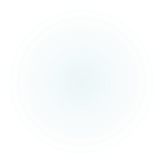 Les mer på elevombud.no
Noen i klassen er misfornøyd med naturfaglæreren. Han går for fort fram, og tar ikke hensyn til elevene. Elevene har snakket med læreren uten at det hjalp. Nå vil de skrive en klage.
Øv deg: Skriv forslag til e-post!
[Speaker Notes: Bør Sara tro på eleven?
Hvem bør Sara snakke med?
Hva bør eleven gjøre selv?]
Rett til et godt inneklima
Les mer på elevombud.no
Klag til rektor
Skriv ned klagen og kom med så mange faktaopplysninger som mulig. 
Hva har temperaturen vært det siste døgnet?
Hvor mange har fått vondt i hodet?
Hvis rektor ikke løser saken, kan dere klage til fylkesmannen.
Finn tips og mal for klagen her
Vil dere ta opp inneklimaet?
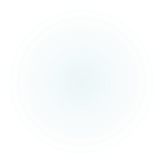 Les mer på elevombud.no